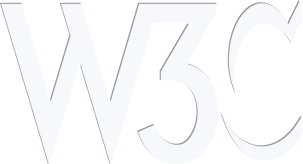 W3C标准制定及数据可视化社区组工作介绍A brief introduction of W3C  Standards Making and Its  DataVis Community Group
W3C/北京航空航天大学
2015年9月20日 中国 北京
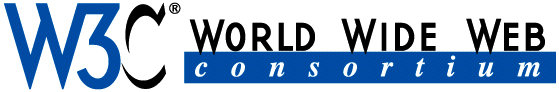 尽展万维网全部潜能
Lead the Web to its full potential
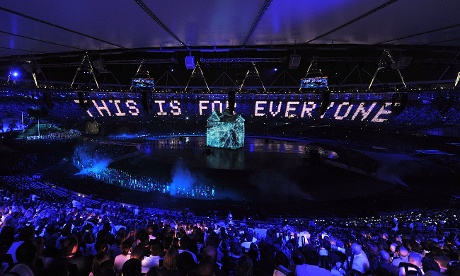 Anyone
Anytime
Anywhere
Any device
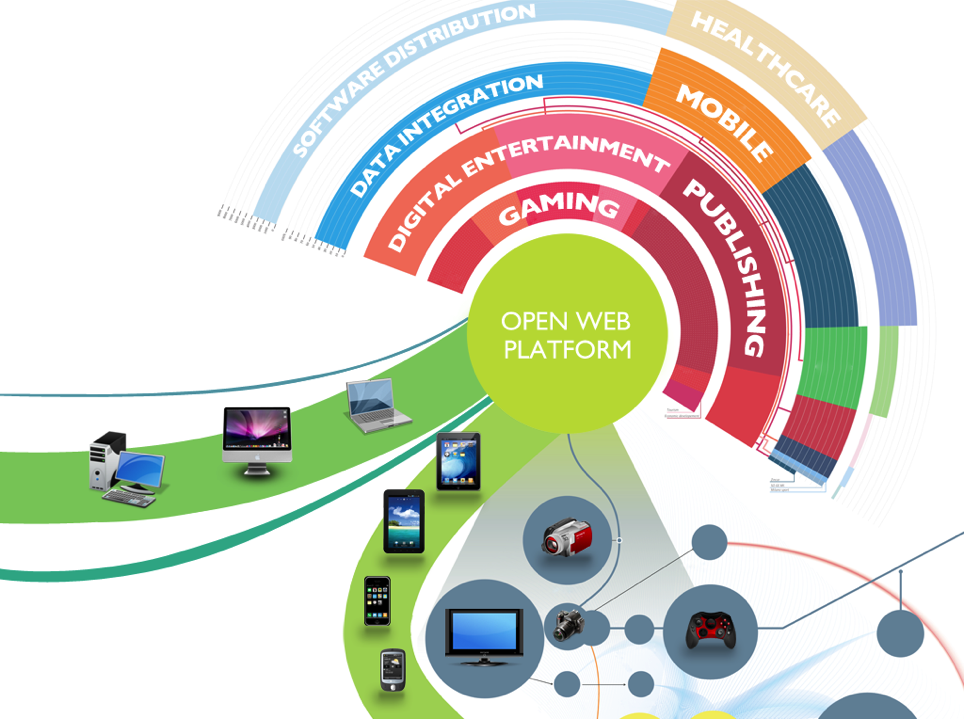 A NEW WAVE
of
TRANSFORMATIONS
4
W3C Web 标准架构Domains for W3C Standards
全人类的万维网Web for All
开放Web平台之标准
Standards for Open Web Platform
开放Web平台服务更多垂直行业
Open Web Platform for Vertical Industries
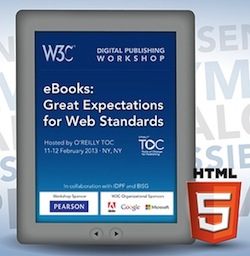 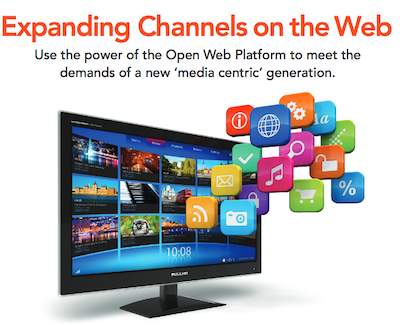 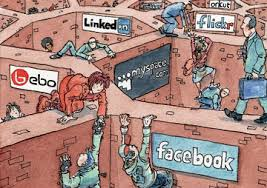 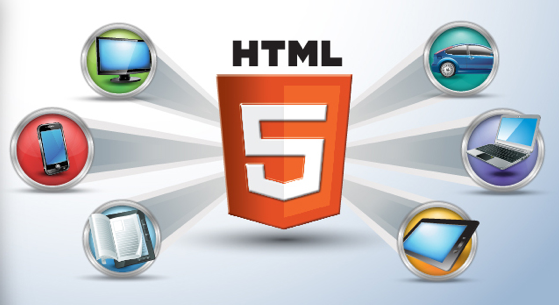 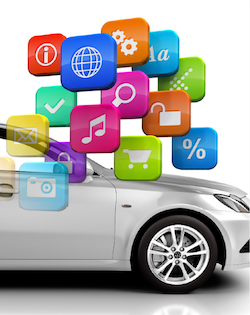 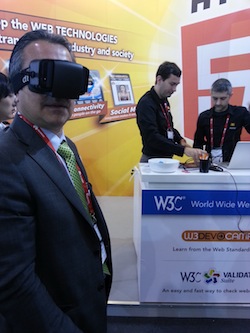 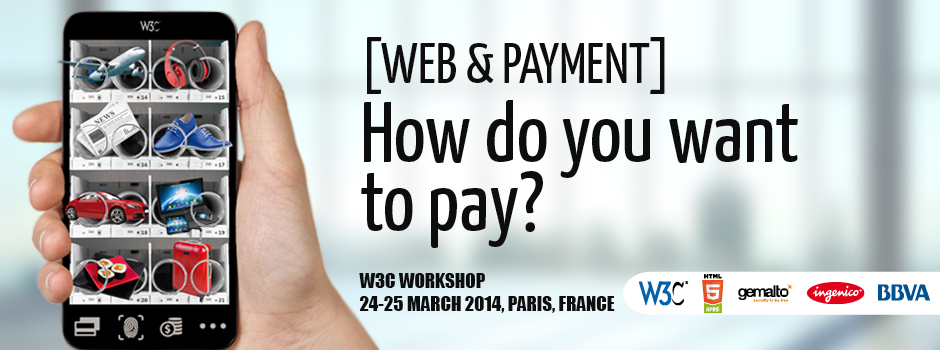 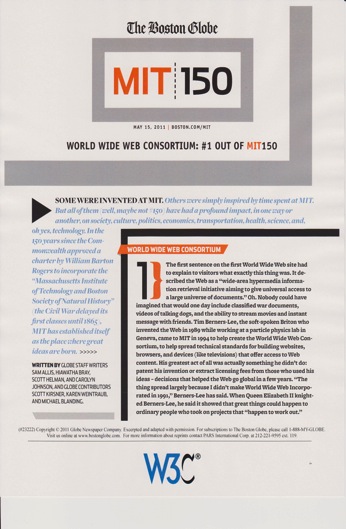 W3C  Hosts
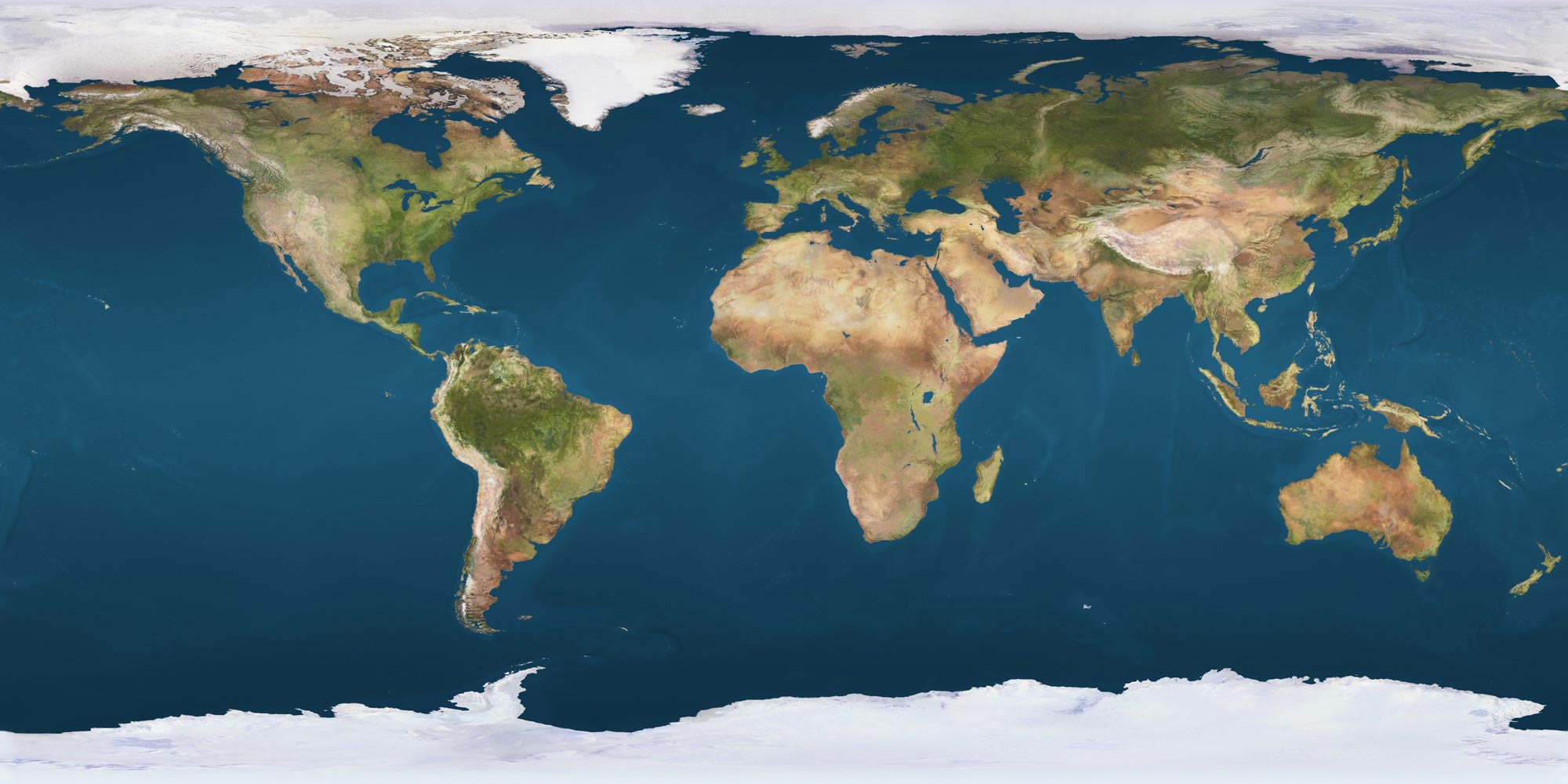 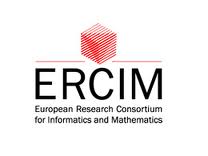 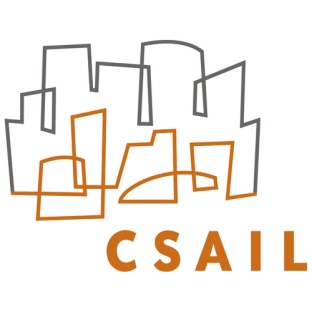 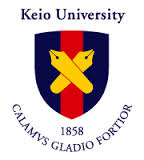 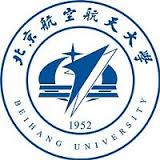 在谈机构
Prospects
W3C中国区会员W3C Members in China
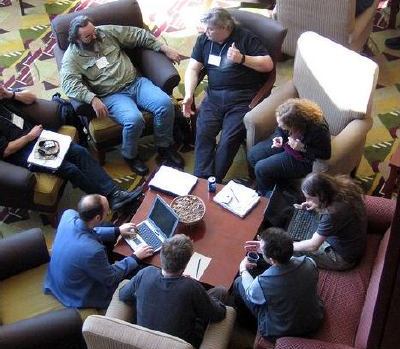 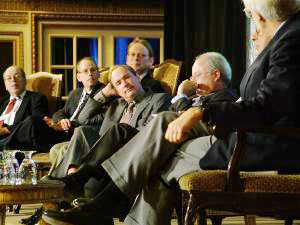 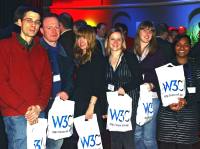 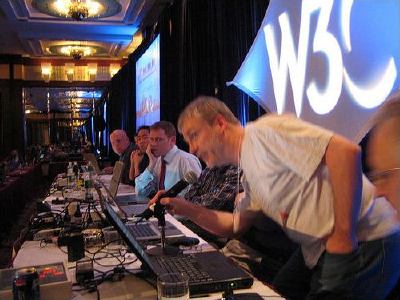 W3C标准立项、决议及核心原则Sources , Decision Making and Core Value of W3C
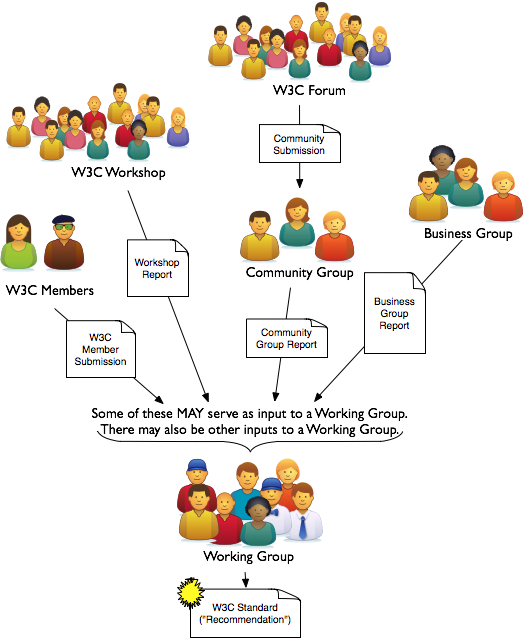 Good Standing
W3C标准工作组织架构Organizational Structure for W3C Standards Making
向公众开放
仅对会员开放
W3C标准工作流程W3C Standards Making Process
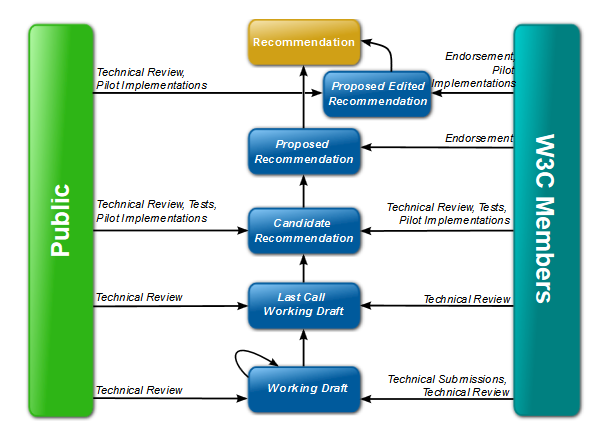 W3C专利政策W3C Patent Policy
核心原则：Royalty Free
实施对象：章程中声明遵从W3C专利政策的工作组成员，含W3C会员代表、W3C团队成员、特邀专家及参与公众
实践过程：鼓励对文档所涉及专利给予免费授权，但可根据标准文档不同阶段所包含的技术特性，允许参与各方在规定时间内对所持专利进行披露及排除
Free Web standards for all！
W3C INK Domain & Data Activity
Data On the Web的理念
Data和Web Page同样，是Web上的实体
通过数据间的链接（Linked Data），把Web编程全球分布的数据库
INK Domain: Information & Knowledge  (2013.12成立)
基础1：XML, XML Schema, XSLT, …
基础2：Semantic Web: RDF, RDFS, OWL, SPARQL,  Ontology Vocabularies… 
最近工作
CSV on the Web
DWBP: Data on the Web Best Practice,  Requirements
Geospatial Data
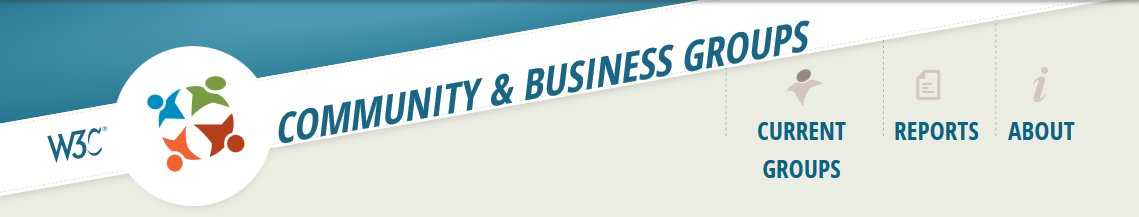 W3C 社区组概况
2012年设立，目前共有180个社区组，4448名参与者，215个会员单位参与，1506个非会员单位参与（数据截止日期为2015年9月）
特点：无需章程，快速启动，开放论坛形式，非会员公众可免费参与，产出物可经特定程序进入标准制定流程，小组成员自发管理
成立条件：工作范围与Web标准相关，且与已有W3C小组无重复，全球至少5位W3C注册用户同意参与
工作方式：邮件列表讨论为主，电话会议及线下活动等为辅助
工作语言：小组成员经讨论自行决定
知识产权政策：轻量级知识产权承诺，便于文档敏捷开发
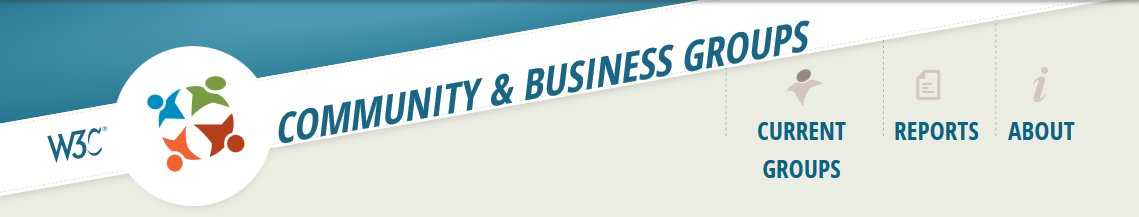 近12个月W3C社区组成果转化
第二屏表达（Second Screen Presentation）社区组 -> 第二屏表达工作组 
TV 控制(TV Control API)社区组  -> Web & TV兴趣组 ( TV Control API Specification)
开放注释社区组 (Open Annotation Data Model report) -> Web注释工作组 ( Abstract Data Model and Vocabulary) 
Web 支付(Web Payments)社区组 (章程)-> Web支付兴趣组
W3C DataVis社区组W3C DataVis Community Group
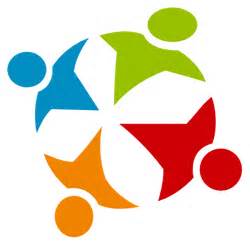 2014年12月成立，目前成员27位
China (4): Xiaoru Yuan (PKU), Jie Liang (PKU), Limei Che (Baidu),  Tao Jiang, Yi Shen (Baidu)
Outside China (18): Andrea Perego;  Christophe Gueret (VU), Darren Garvey, Desiree Garcia, Dr. Larsen, Duc Ta, German Lena, Jim Barrett, Madison Scott-Clary, Matt Morris, Michael Petychakis (NTUA), Paul Lievre (ATEXO), Philip Best, Ronak Bhandari; Sarven Capadisli, Sel Selma, Tim Kober
W3C Team (5): Angel Li, Chunming Hu, Doug Schepers; Ivan Herman, Phil Archer 
目标1：为数据可视化提供一套统一的数据模型及数据可视化API
目标2：并定义特定类别数据在Web上共享的数据可视化方法，如科研数据可视化等
目标3：小组也计划在未来工作中涉及数据交互分析方法等
W3C DataVis社区组W3C DataVis Community Group
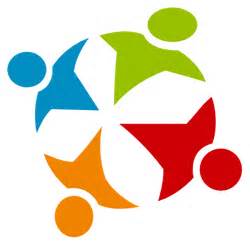 如何加入：注册W3C官网账户，阅读并同意《W3C社区组贡献者版权协议》（ W3C Community Contributor License Agreement），点击加入该小组

小组工作方式：邮件列表（ public-datavis@w3.org），Wiki，电话会议等
小组Wiki： https://www.w3.org/community/datavis/wiki/Main_Page 
小组主页： https://www.w3.org/community/datavis/ 
小组中文主页： http://www.chinaw3c.org/datavis-cg.html

工具：irc
另一个同期成立的CG例子：Hydra Community Grouphttps://www.w3.org/community/hydra/
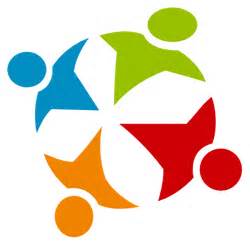 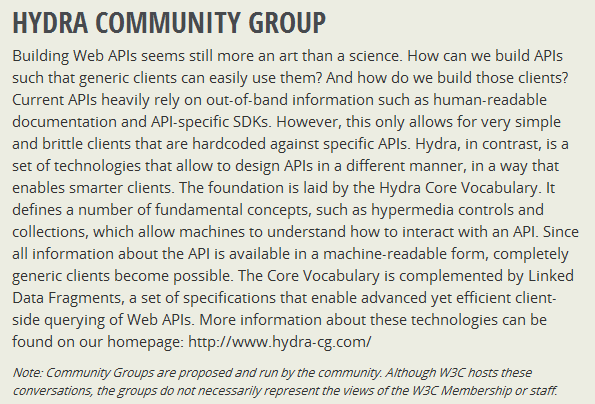 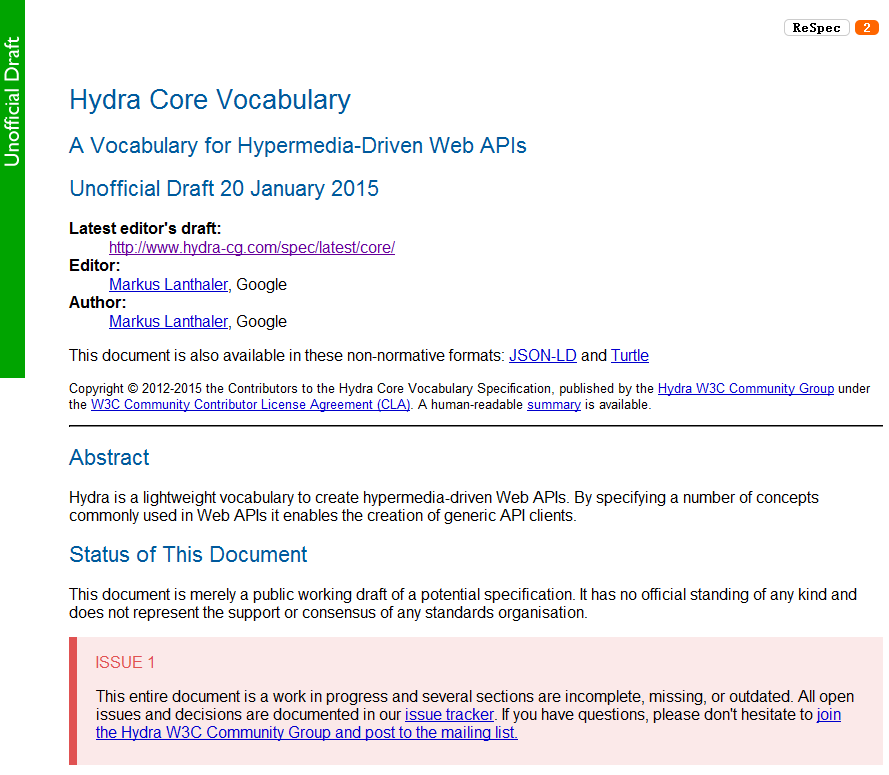 2013年6月18日成立，目前成员144位
目标：解决RESTFUL API的描述、自动调用、结果处理问题
文档：Hydra Core Vocabulary
月邮件列表讨论：100-150
关于DataVis标准工作的思考Thoughts about DataVis Standards Work
数据可视化标准制订的场景、需求、意义 
数据可视化标准的工作范畴和未来规划 
任务分工及近期可开展的标准工作 
国际化（W3C）工作流程与辅助工具 
国内标准立项的可能性探讨
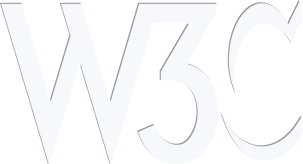 谢 谢!
http://www.w3.org
http://www.chinaw3c.org